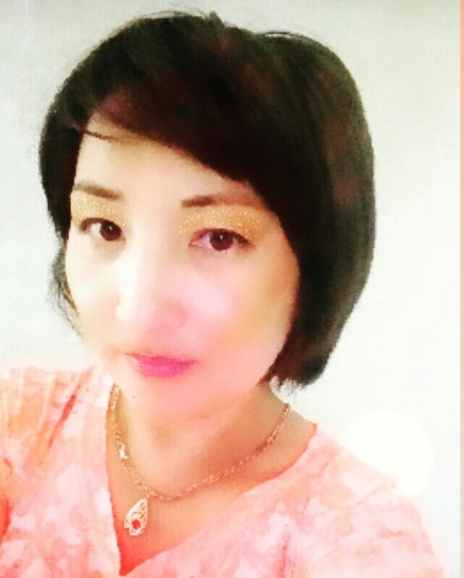 Акмолинская областьАршалынский район
Жибек  жолынская СШ 
Жумабекова Айслук Шаймухановна
учитель-исследователь, учитель-коуч
второго уровня
Развитие письменной речи как направление функциональной грамотности школьников в условиях  дистанционного  обучения Августовская конференция 2021-2022 учебного года12.08.2021г
Эпштейн М.Н. писал, что в эссе отражается «новое мышление», которое «должно возвыситься над всякой интеллектуальной и профессиональной ограниченностью, пересечь барьеры, разделяющие научное, художественное и обыденное сознание…»  Карнаух Н.Л. утверждал, что «обучение учащихся этому виду работы способствует развитию самостоятельности мышления, поиску форм творческого самовыражения».Актуальность проблемы:  В настоящее время, когда все стремительно меняется, и ,прежде всего, изменение в  системе образования. Это связано с тем, что внедрение инновационных технологий требует развития  не только мышление школьника, но и умение практически реализовывать полученные знания в жизни.    Так, при внедрении обновленной системы образования поменялся   формат итоговой аттестации выпускников и система оценивания на уроках, где учащиеся вместо традиционной формы оценивания перешли на суммативные работы за раздел и четверть, соответственно и формы проведения государственных экзаменов. Если раннее выпускники писали диктанты и сочинения, то за последнее время ученики пишут эссе.  Эссе является жанром, который способствует оригинальному раскрытию темы, благодаря свободной композиции данный жанр позволяет школьникам рассуждать, не ограничивая себя в развитии мысли.
Дистанционное обучение-это новая форма взаимодействия учителя и учащихся, учащихся между собой на расстоянии посредствам телекоммуникаций, предполагающая использование своеобразных средств, методов, способов обучения.   Она состоит из тех же слагаемых, что и любая система обучения: цели, обусловленные социальным заказом, содержание, программа обучения, методы, формы, принципы, средства обучения.Средства телекоммуникации, являющиеся центральным звеном дистанционного обучения, используются для достижения следующих целей:-обучение образовательных процессов необходимыми учебными и учебно-методическими материалами;-осуществление обратной связи между преподавателем и обучаемым;-обмена управленческой информацией внутри системы дистанционного обучения;-выхода в международные информационные сети;-подключение к дистанционному обучению зарубежных пользователей.
В основе творческой учебной деятельности обязательно должен находиться познавательный интерес.   Познавательный интерес – это стремление к знанию, возникающее из активного отношения к предметам и явлениям действительности в процессе деятельности. Именно навыки, приобретенные с помощью познавательного интереса, рождают способность человека к творческому труду, к творческому решению различных задач и проблем. Но анализ письменных работ учащихся показывает достаточно низкий уровень владения письменной речью, что проявляется в неумение учащихся формулировать основную мысль, делать вывод на основе всего текста, обеспечивать связность внутри письменного текста, структурно и логически правильно оформлять текст . Но самое главное, в суждениях учащихся при работе с текстом отсутствует творческий аспект, что выражается в неспособности критически оценить проблему, посмотреть на проблему с оригинальной точки зрения, привнести в речь иные (в отличие от традиционных) языковые средства и речевые способы (стиль, тип и т.д.).   В значительной степени это связано с отведением письменному выражению мыслей в процессе коммуникации роли вспомогательного средства обучения, с неуделением должного внимания формированию и дальнейшему развитию у учащихся приобретенной ранее коммуникативной компетенции, а также тому, что письменная речь, в отличие от устной речи, предоставляет возможность более глубокого осмысления высказывания и всегда более четко структурирован, так как требует последовательного и логичного изложения информации во избежание неправильной интерпретации. В системе развития письменной речи среди важнейших с точки зрения соответствия образовательным, воспитательным и развивающим задачам обучения и значимых в опыте современной массовой коммуникации определен жанр эссе.
Эссе – один из актуальных жанров речевой общественной практики, которому свойственны особая расположенность к фактору адресата и повышенный субъективный статус, специфика плана содержания и плана выражения которого соответствует триединой задаче обучения, развития и воспитания. Выбор же в качестве предмета обучения речевого высказывания в форме эссе обусловлен также всё возрастающей значимостью этого жанра в жизни современного общества, реализацией в различных областях жизни и большим воспитательным потенциалом. Эссе все шире входит в школьную практику как один из видов сочинения, предлагается на олимпиадах, турах интеллектуального марафона, где предметной областью являются литература и изучаемый язык, а также обществоведческие дисциплины, иностранные языки, экология. Этот жанр активно используется в электронных средствах информации, в телекоммуникационных связях, открывая новые технологические возможности для внеурочной самостоятельной творческой деятельности школьников.  Эссе как жанр сочинения считается наиболее эффективной формой развития навыков письменного изложения своих мыслей, способствующий развитию творческой свободы учащихся посредством возможности действовать от «своего собственного лица», так как для эссе характерен личностный характер восприятия проблемы и ее осмысления, что позволяет учащимся выразить свою точку зрения, субъективную личную оценку предмету рассуждения и возможность творческого, оригинального освещения.
Развитие же творческих способностей учащихся возможно только при условии включении их в самые разнообразные виды творческой деятельности, так как «именно творческая деятельность человека делает его существом, обращенным к будущему, созидающим его и видоизменяющим своё настоящее».   Возможность развивать способность и готовность учащихся осуществлять текстовую деятельность на языке, проявляя при этом творческие способности, компетентность и свободу личности дают письменные творческие работы.   Согласно мнению Бутаковой Л.О, письменная творческая работа учащихся, как и любой текст, – «это конечный, зафиксированный на письме результат речевой деятельности говорящего, отражающий особенности его сознания, т.е. способы освоения окружающего и формы их представления в ментальных и языковых структурах».
Эссе – это спор с миром и поэтому рамках эссе учащиеся могут поспорить и засомневаться в том, что другие считают правильным и целесообразным, вступить в полемику, чтобы доказать узость чьих-то взглядов или наоборот поддержать их правоту. Но гораздо важнее – используя основные категории анализа, выделяя причинно-следственные связи, иллюстрируя понятия соответствующими примерами – аргументировано и четко доказать свою правоту, так как именно эссе должно содержать убеди­тельную аргументацию заявленной по проблеме позиции. А краткость формы вызывает у школьников необходимость работы над четкостью изложения основной мысли, системой аргументов к ней, выбором композиционного решения, применением риторических и общих средств выразительности.Эссе также одновременно является формой проверки знаний учащихся, их способности аналитически и творчески подойти к решению поставленной задачи.    Существует множество форм использования эссе на уроках: - эссе как самостоятельная творческая работа по спланированной учителем теме; - эссе как самостоятельная работа по изученному учебному материалу; - эссе как вольное сочинение для закрепления и отработки нового материала; - эссе как вольное сочинение с целью подведения итогов и фиксации мыслей и выводов, которые сформулированы на уроке по теме;
Таким образом, обучение жанру эссе позволяет совершенствовать коммуникативные навыки учащихся и формирует следующие жанровые умения: выбирать оригинальный, нестандартный подход в плане выражения содержания при освещении предмета речи, давать комплексное индивидуально-авторское толкование поднимаемой проблемы, вводить прецедентные структуры для реализации задач высказывания, использовать средства и различные языковые приемы авторской и модальной оценки и т.д. Одна из исследовательниц жанра эссе, Ольга Вайнштейн, в эссе "Для чего и для кого писать эссе" так определила основную цель жанра: «Главное – заставить читателя думать, разбудить в нем удивление, самостоятельную мысль и, наконец, потребность в самовыражении». Применение жанра эссе на уроках и во внеучебное время способствует достижению одной из задач, стоящих перед современным образованием – развитие в наших детях качеств творческой личности, так как именно жанр эссе предполагает свободу творчества, позволяет формировать личность, способную постигать красоту мира, самостоятельно «жить, думать, чувствовать, творить, свершать открытия».